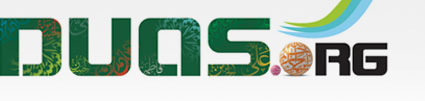 Ramadan first night Dua’a
اللّهُمّ إِنّهُ قَدْ دَخَلَ شَهْرُ رَمَضَانَ
Allahumma Innahu Qad Dakhala
(Arabic text along with English Translation and Transliteration)
For any errors / comments please write to: duas.org@gmail.com
Kindly recite Sūrat al-Fātiḥah for Marhumeen of all those who have worked towards making this small work possible.
دعاء اول يوم من شهر رمضان
Ramadan first night Dua’a
اَللَّهُمَّ صَلِّ عَلَى مُحَمَّدٍ وَ آلِ مُحَمَّد
O' Allāh send Your blessings on Muhammad and the family of Muhammad.
allahumma salli `ala muhammadin wa ali muhammadin
دعاء اول يوم من شهر رمضان
Ramadan first night Dua’a
بِسْمِ اللَّهِ الرَّحْمَٰنِ الرَّحِيمِ
In the Name of Allāh, 
the All-merciful, the All-compassionate
bis-mil-lahir-rah-mnir-rahim
دعاء اول يوم من شهر رمضان
Ramadan first night Dua’a
اللّهُمّ إِنّهُ قَدْ دَخَلَ شَهْرُ رَمَضَانَ.
O Allāh: Surely, the month of Ramadhan has begun.
allahumma innahu qad dakhala shahru ramadhana
دعاء اول يوم من شهر رمضان
Ramadan first night Dua’a
اللّهُمّ رَبّ شَهْرِ رَمَضَانَ
O Allāh; O the Lord of the month of Ramadhan
allahumma rabba shahri ramadhana
دعاء اول يوم من شهر رمضان
Ramadan first night Dua’a
الّذِي أَنْزَلْتَ فِيهِ القُرْآنَ
in which You have revealed the Qur'an
alladhy anzalta fihi alqur’ana
دعاء اول يوم من شهر رمضان
Ramadan first night Dua’a
وَجَعَلْتَهُ بَيّنَاتٍ مِنَ الهُدَى وَالفُرْقَانِ.
making it a guidance to people and clear proofs of the guidance and the distinction.
wa ja`altahu bayyinatin mina alhuda wal-furqani
دعاء اول يوم من شهر رمضان
Ramadan first night Dua’a
اللّهُمّ فَبَارِكْ لَنَا فِي شَهْرِ رَمَضَانَ
So, O Allāh, please bless us in the month of Ramadhan,
allahumma fabarik lana fi shahri ramadhana
دعاء اول يوم من شهر رمضان
Ramadan first night Dua’a
وَأَعِنَّا عَلَى صِيَامِهِ وَصَلَوَاتِهِ
help us observe fasting and offer prayers in it,
wa a`inna `ala siyamihi wa salawatihi
دعاء اول يوم من شهر رمضان
Ramadan first night Dua’a
وَتَقَبّلْهُ مِنَّا.
and accept from us.
wa taqabbalhu minna
دعاء اول يوم من شهر رمضان
Ramadan first night Dua’a
اَللَّهُمَّ صَلِّ عَلَى مُحَمَّدٍ وَ آلِ مُحَمَّد
O' Allāh send Your blessings on Muhammad and the family of Muhammad.
allahumma salli `ala muhammadin wa ali muhammadin
دعاء اول يوم من شهر رمضان
Ramadan first night Dua’a
Please recite  Sūrat al-FātiḥahforALL MARHUMEEN
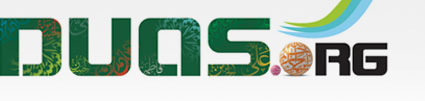 For any errors / comments please write to: duas.org@gmail.com
Kindly recite Sūrat al-Fātiḥah for Marhumeen of all those who have worked towards making this small work possible.